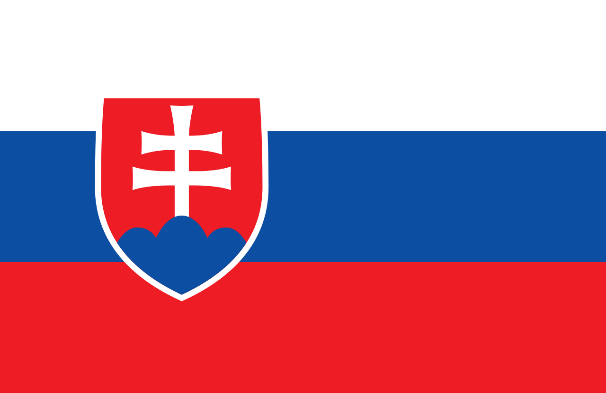 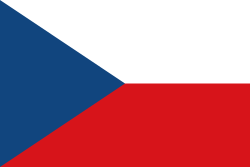 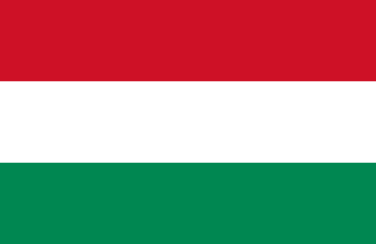 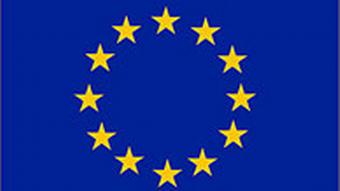 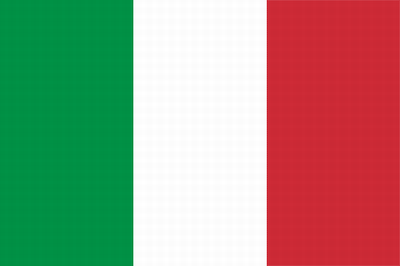 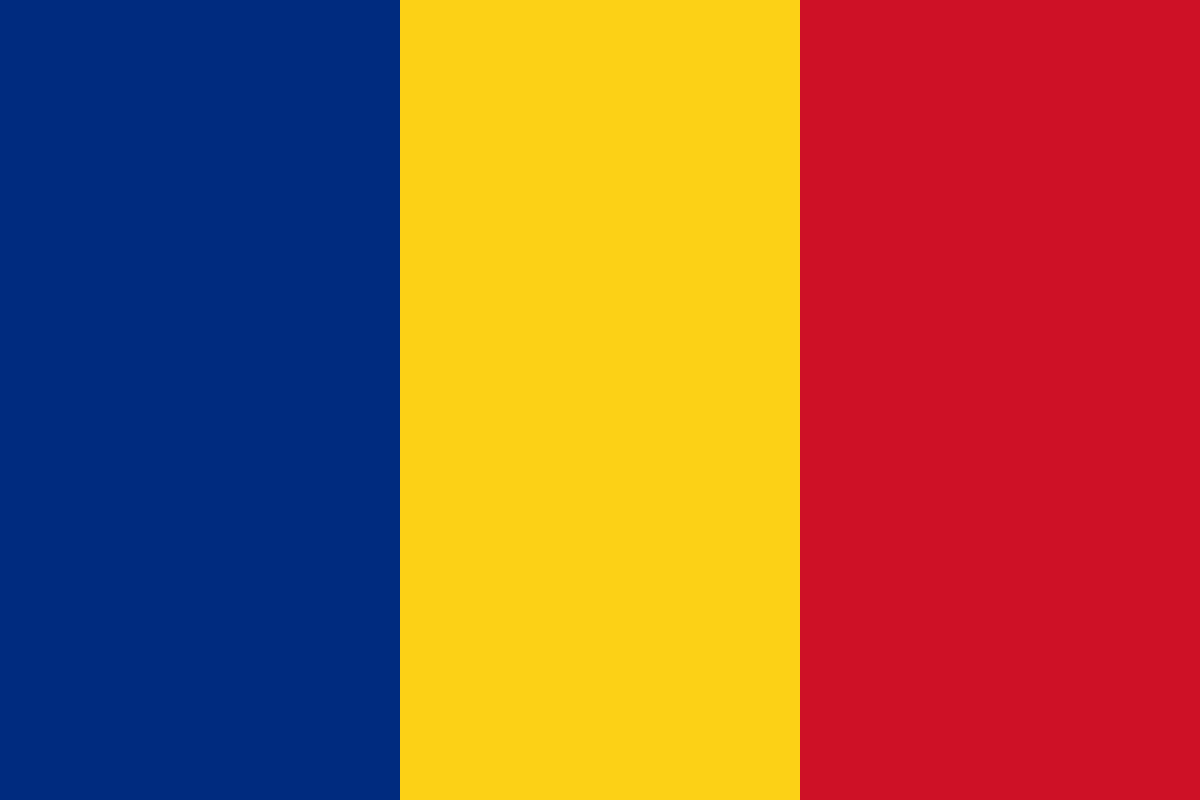 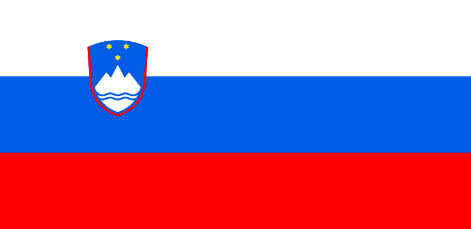 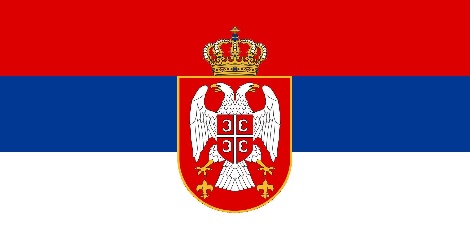 VIFFE
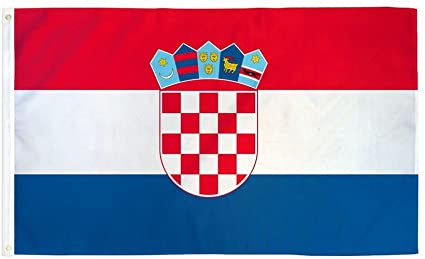 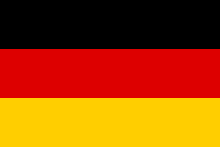 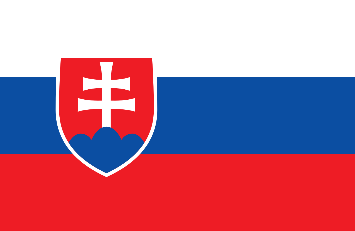 VRAKUN’ AND ITS FRIENDS TO DISCUSS
 FUTURE PATHS FOR EUROPE   EfC 2021
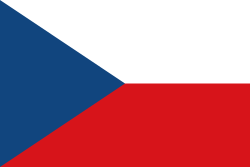 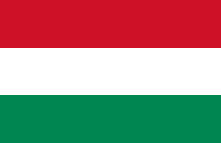 CIVIL SOCIETY, CIVIC ACTIVITY – 
CORNERSTONES FOR DEMOCRACY
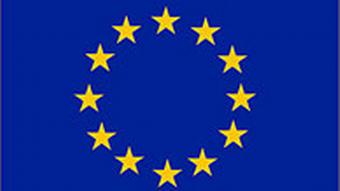 LECTURE
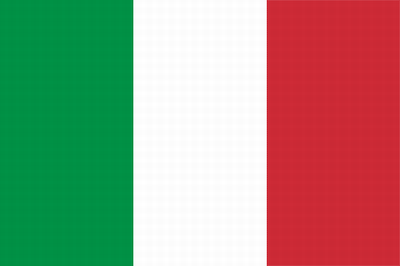 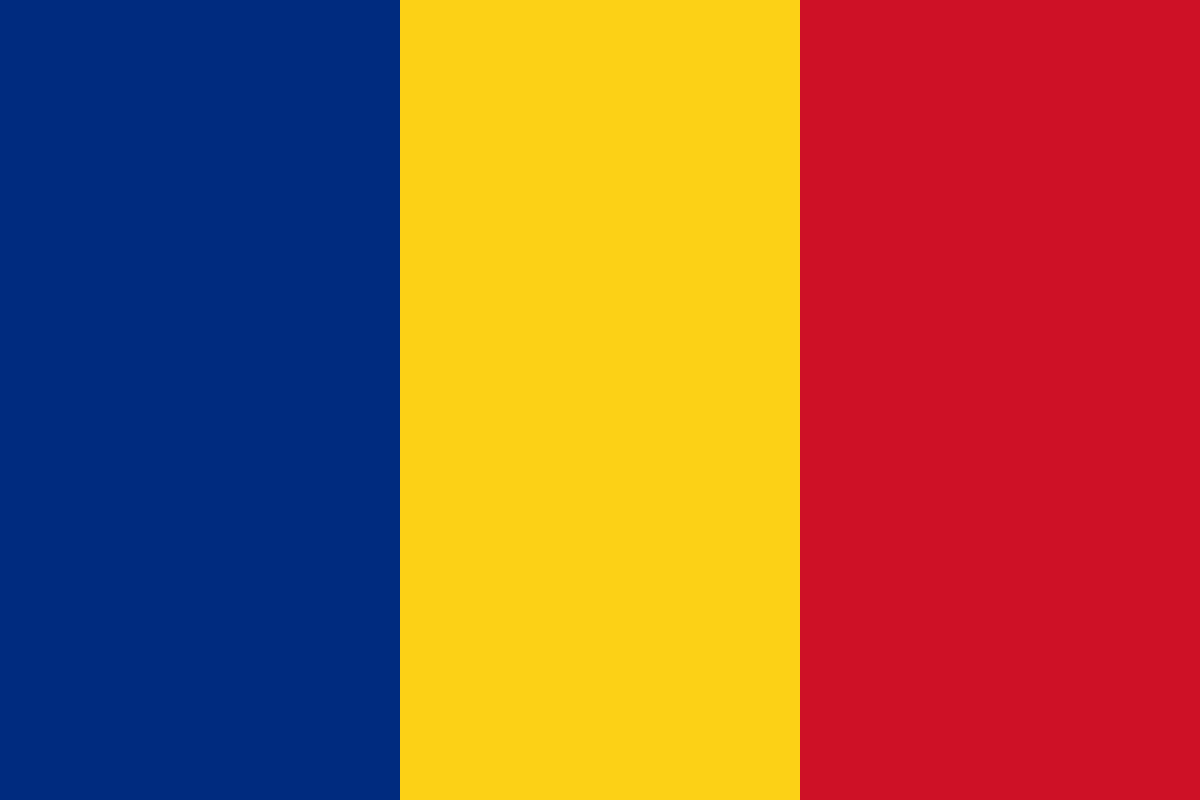 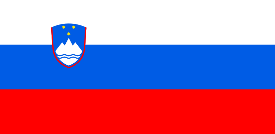 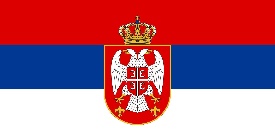 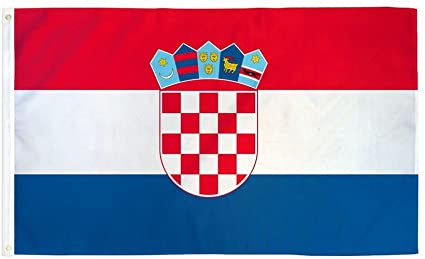 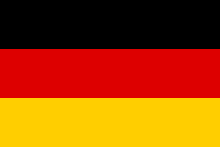 VIFFE
VIFFE
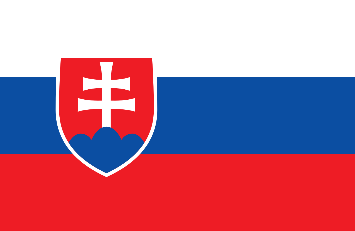 VRAKUN’ AND ITS FRIENDS TO DISCUSS
 FUTURE PATHS FOR EUROPE   EfC 2021
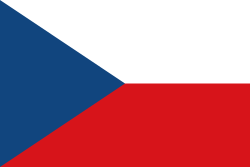 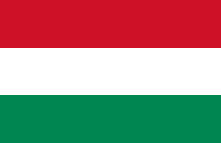 CIVIL SOCIETY, CIVIC ACTIVITY – 
CORNERSTONES FOR DEMOCRACY
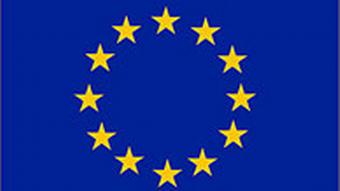 LECTURE
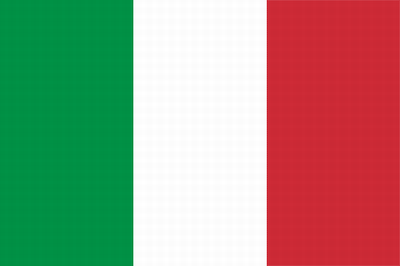 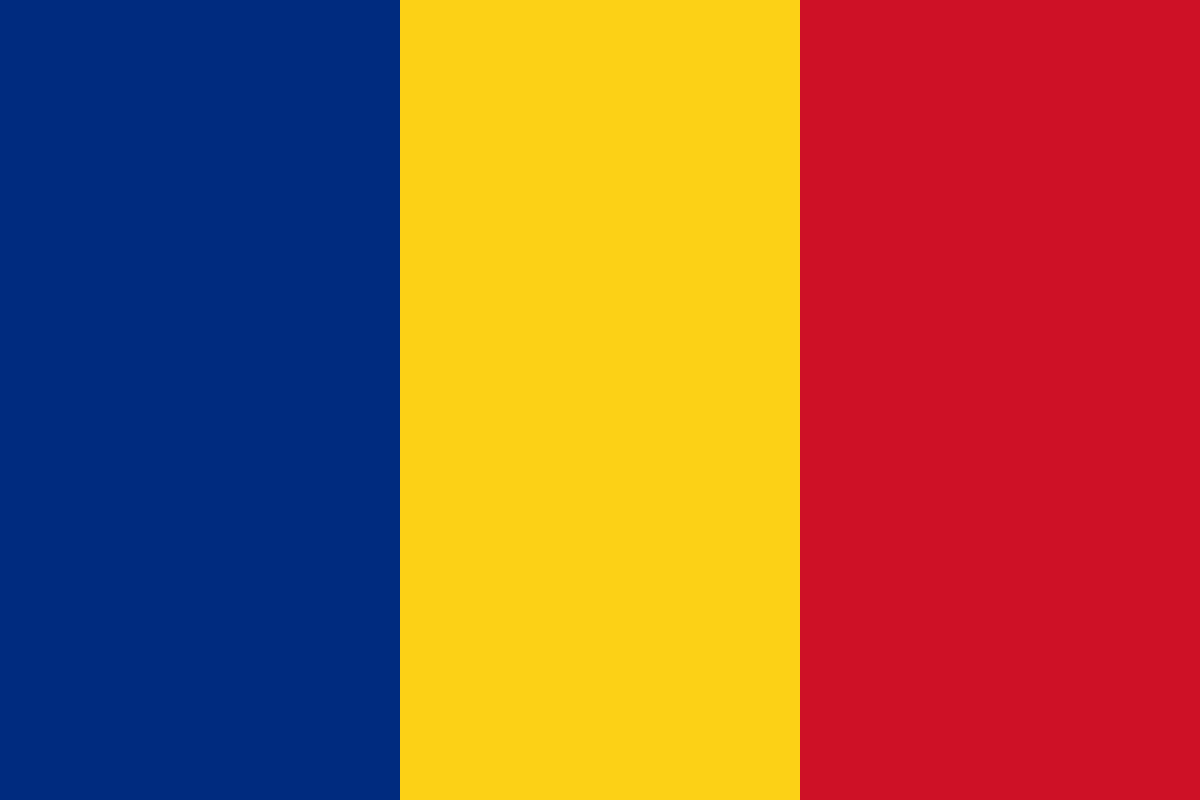 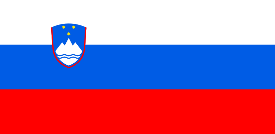 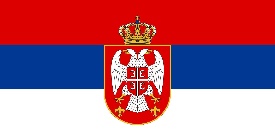 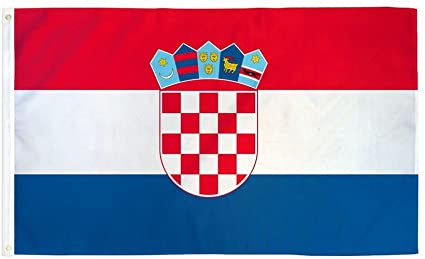 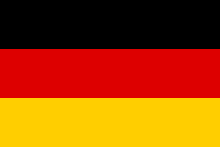 VIFFE
VRAKUN’ AND ITS FRIENDS TO DISCUSS FUTURE PATHS FOR EU
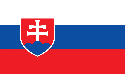 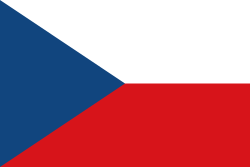 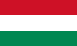 CIVIL SOCIETY, CIVIC ACTIVITY – 
CORNERSTONES FOR DEMOCRACY
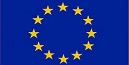 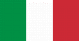 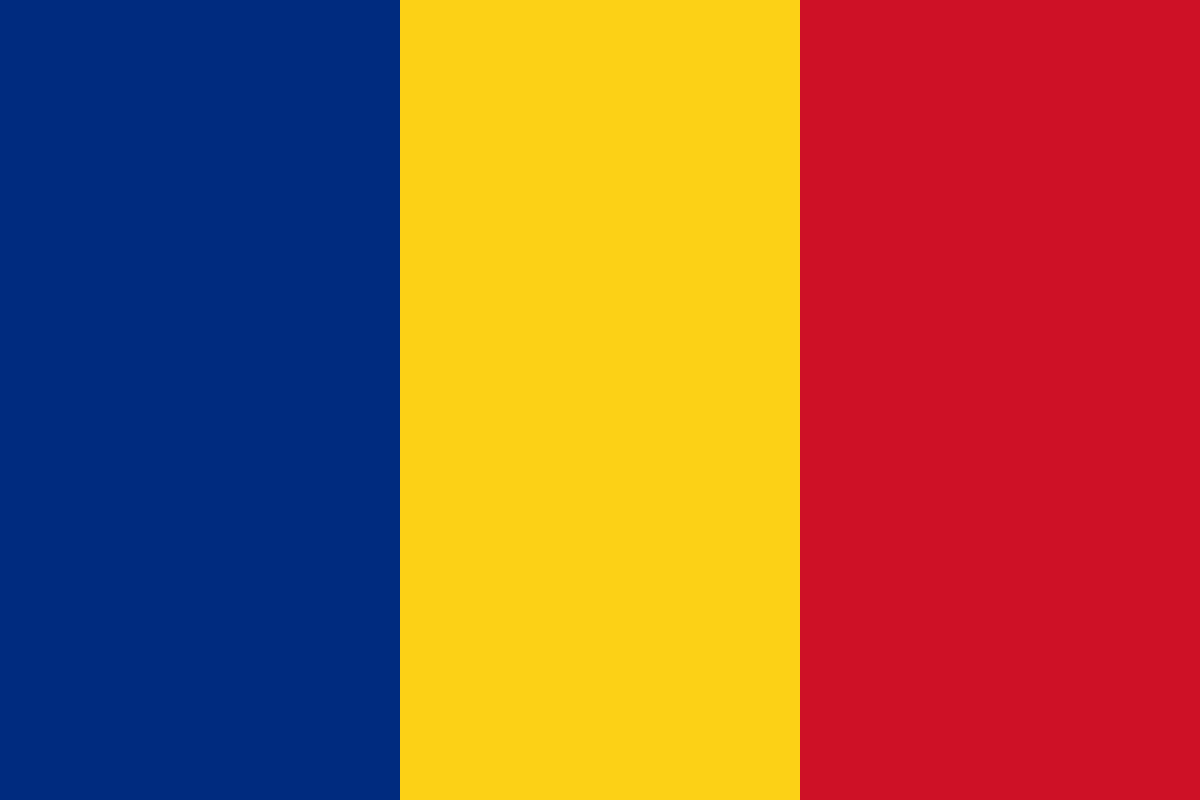 CIVIL TÁRSADALOM, CIVIL AKTIVITÁS– 
A DEMOKRÁCIA SAROKPONTJAI
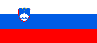 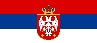 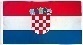 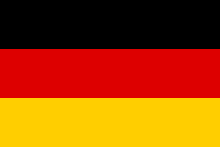 LECTURE
VRAKUN’ AND ITS FRIENDS TO DISCUSS FUTURE PATHS FOR EU
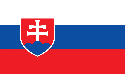 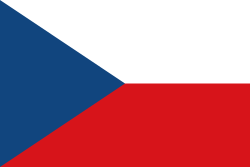 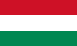 DEMOS (GREEK) = PEOPLE

KRATOS (GREEK)= POWER
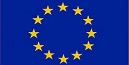 DEMOCRACY = POWER OF (BELONGS TO) THE PEOPLE
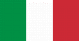 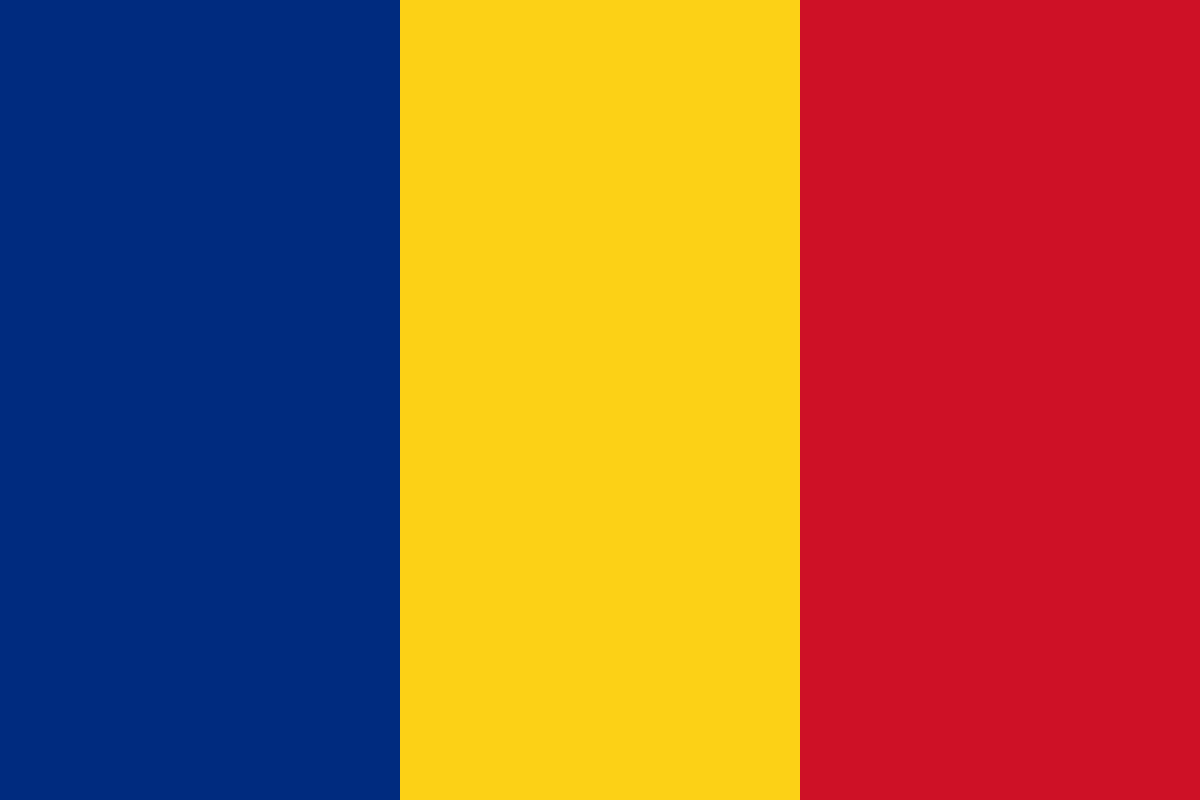 DEMOS (GÖRÖG) = NÉP

KRATOS (GÖRÖG)= HATALOM
NÉPHATALOM
A HATALOM A NÉPÉ
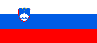 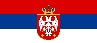 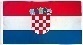 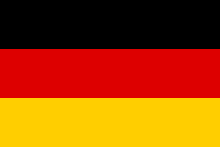 VRAKUN’ AND ITS FRIENDS TO DISCUSS FUTURE PATHS FOR EU
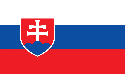 DEMOCRACY
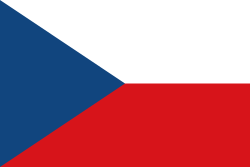 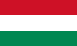 DIRECT DEMOCRACY
REPRESENTATIVE DEMOCRACY
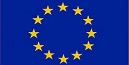 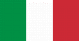 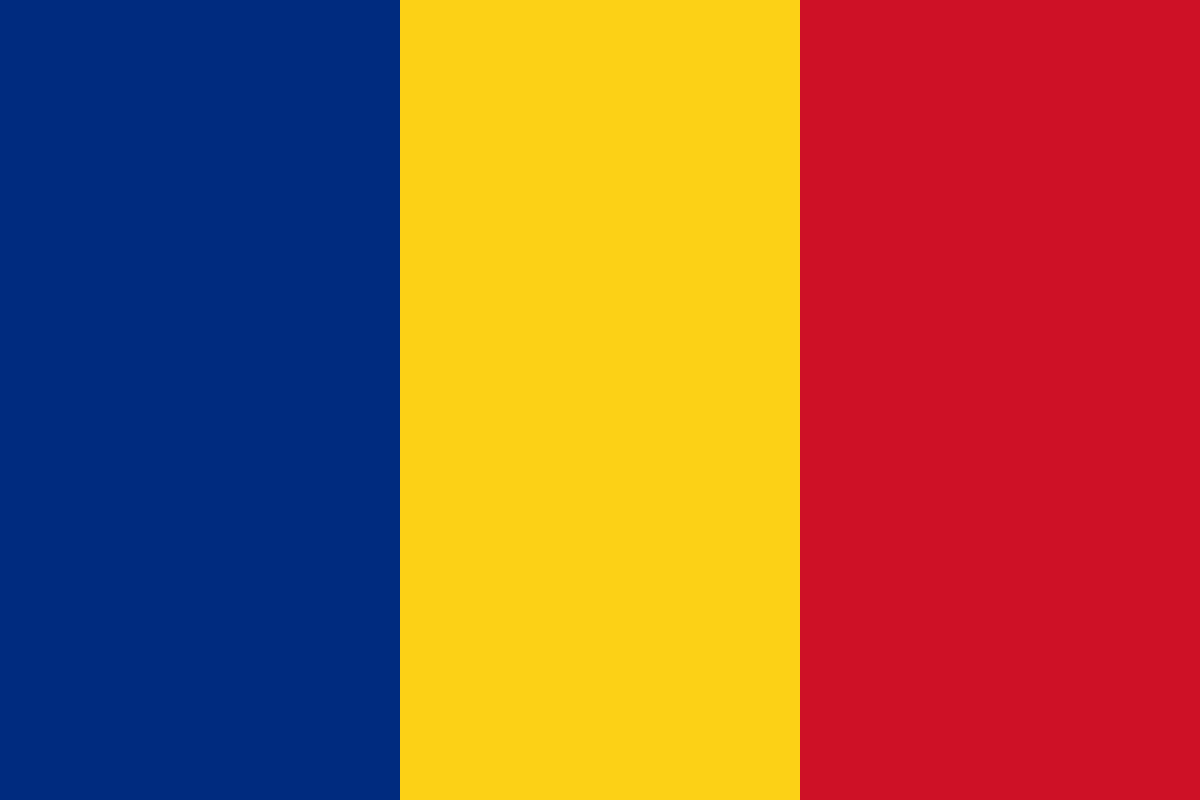 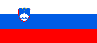 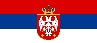 DEMOKRÁCIA
KÖZVETLEN DEMOKRÁCIA
KÉPVISELETI  DEMOKRÁCIA
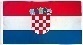 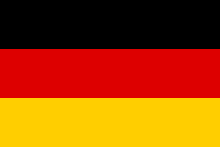 VRAKUN’ AND ITS FRIENDS TO DISCUSS FUTURE PATHS FOR EU
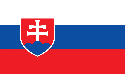 DEMOCRACY
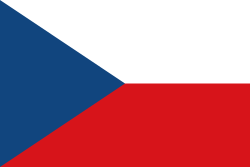 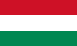 DIRECT DEMOCRACY
REPRESENTATIVE DEMOCRACY
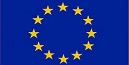 ELECTED REPRESENTATIVES TAKE PART

(EVERYWHERE TODAY)
EVERY CITIZEN TAKES PART

(ANCIENT GREEKS ONLY)
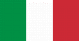 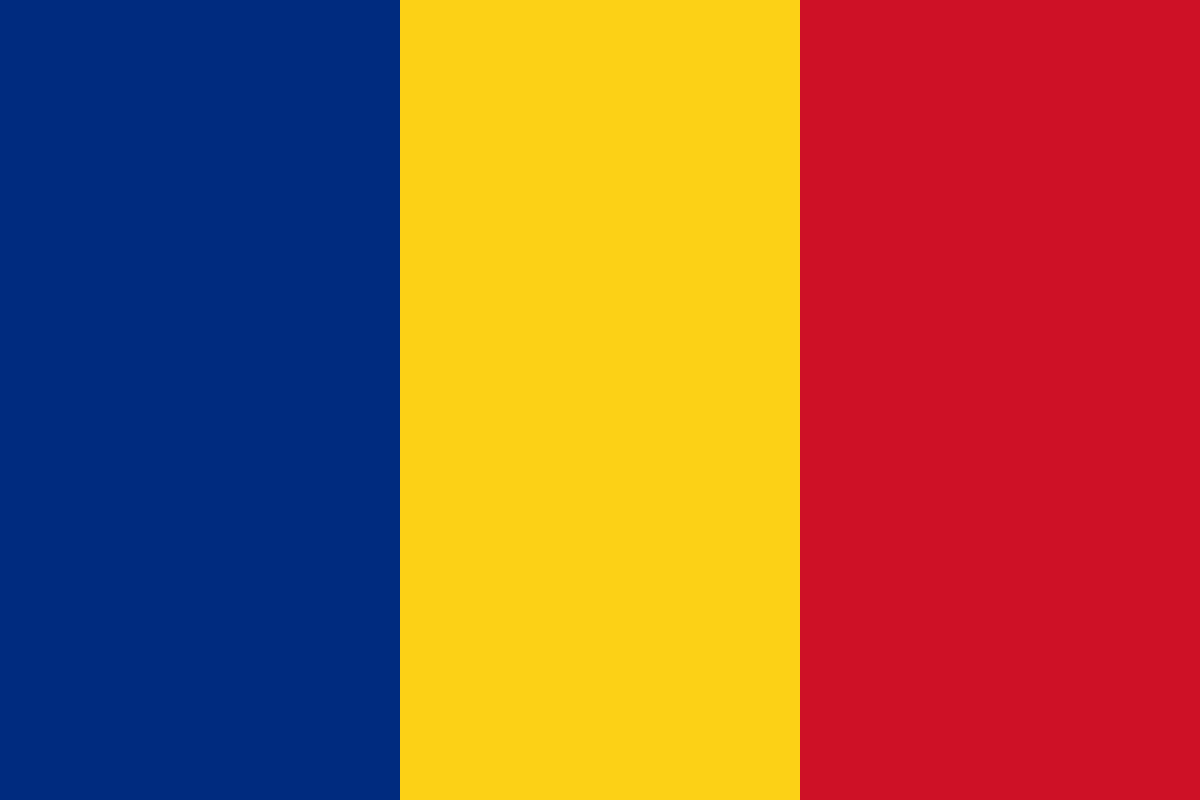 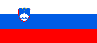 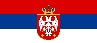 DEMOKRÁCIA
KÖZVETLEN DEMOKRÁCIA
KÉPVISELETI  DEMOKRÁCIA
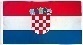 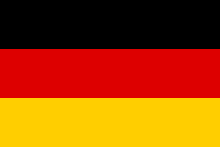 MINDENKI RÉSZT VESZ A 
HATALOM GYAKORLÁSÁBAN

(ÓKORI GÖRÖGÖK)
A HATALOM GYAKORLÁSA A VÁLASZTOTT
KÉPVISELŐK ÚTJÁN TÖRTÉNIK
(MA MINDENHOL EZ VAN)
VRAKUN’ AND ITS FRIENDS TO DISCUSS FUTURE PATHS FOR EU
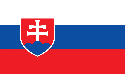 REPRESENTATIVE DEMOCRACY
KÉPVISELETI DEMOKRÁCIA
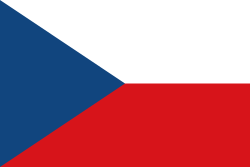 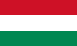 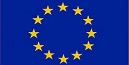 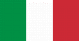 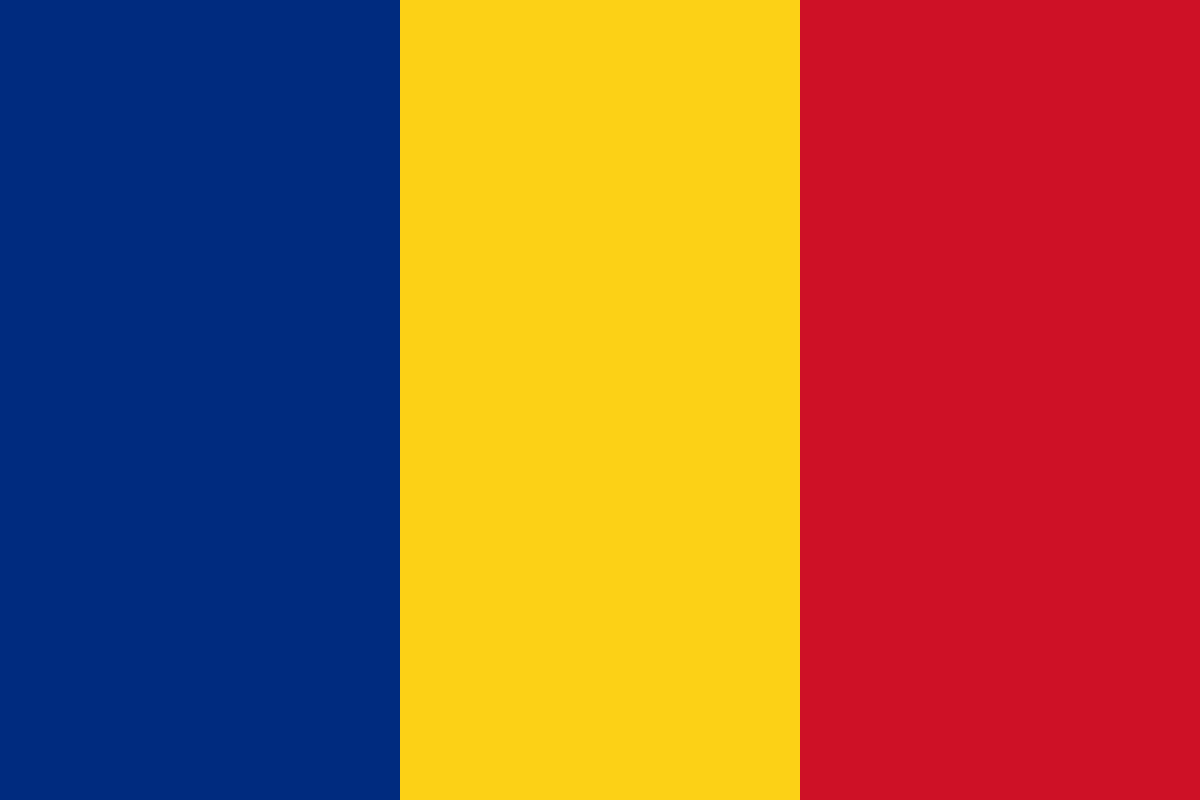 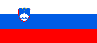 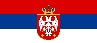 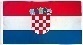 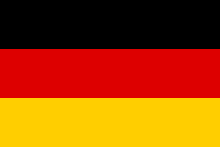 VRAKUN’ AND ITS FRIENDS TO DISCUSS FUTURE PATHS FOR EU
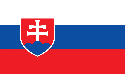 REPRESENTATIVE DEMOCRACY
KÉPVISELETI DEMOKRÁCIA
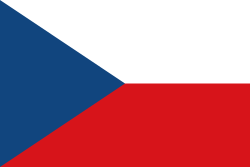 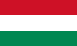 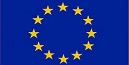 MUCH TOO 
FAR AWAY
REAL POWER
IGAZI HATALOM
TÚLSÁGOSAN 
MESSZE
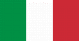 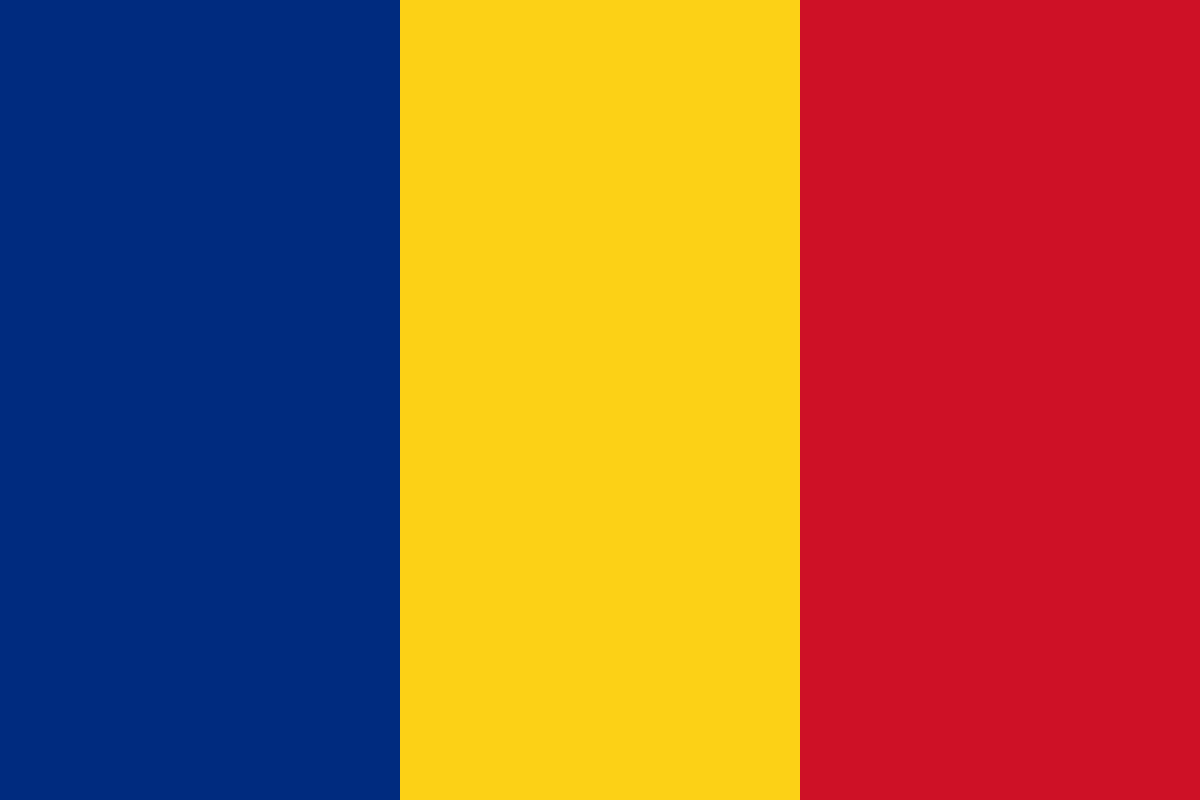 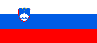 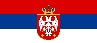 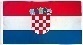 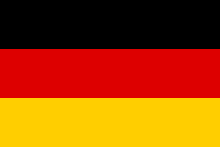 VRAKUN’ AND ITS FRIENDS TO DISCUSS FUTURE PATHS FOR EU
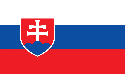 REPRESENTATIVE DEMOCRACY
KÉPVISELETI DEMOKRÁCIA
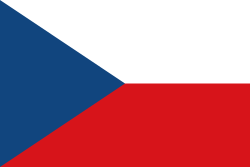 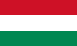 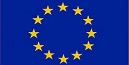 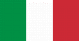 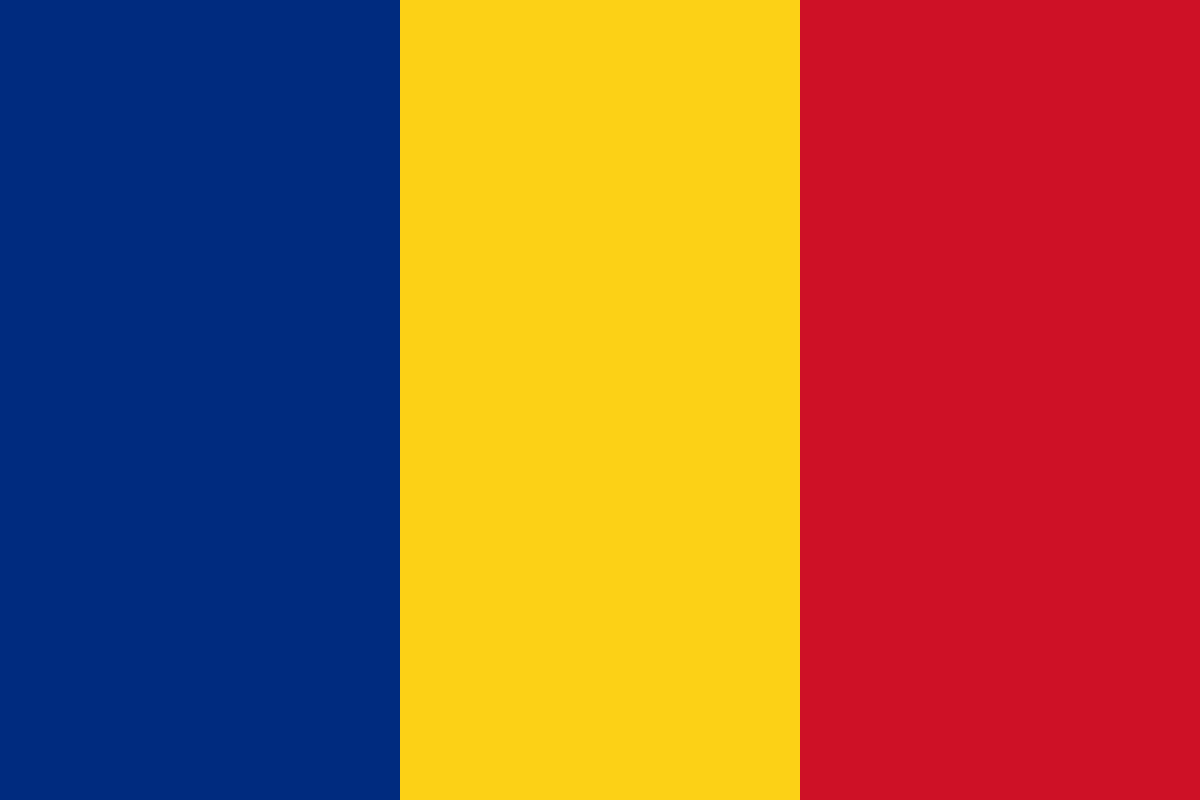 THE REAL POWER IS MUCH TOO AWAY FROM THE CITIZEN
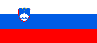 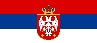 AZ IGAZI HATALOM TÚLSÁGOSAN MESSZE VAN 
AZ ÁLLAMPOLGÁRTÓL
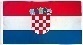 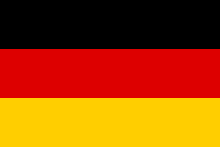 VRAKUN’ AND ITS FRIENDS TO DISCUSS FUTURE PATHS FOR EU
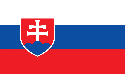 REPRESENTATIVE DEMOCRACY
KÉPVISELETI DEMOKRÁCIA
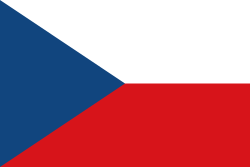 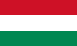 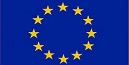 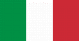 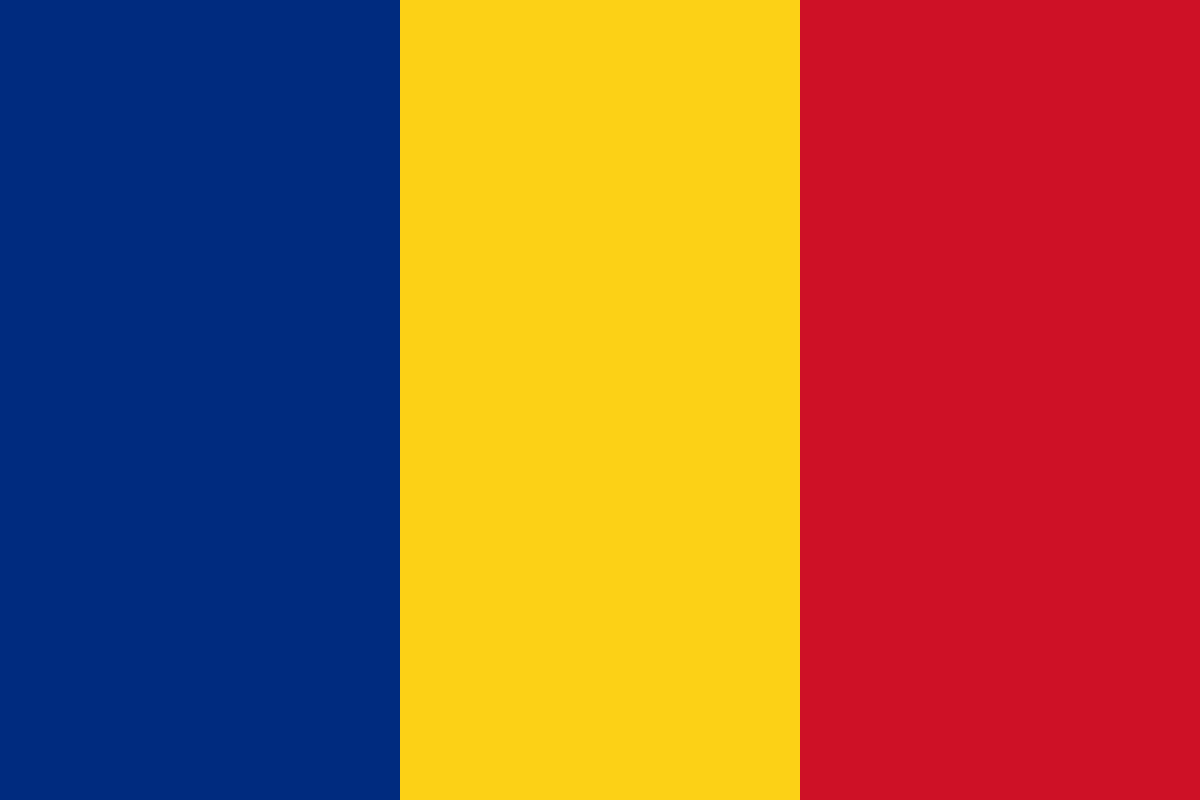 THE REAL POWER IS MUCH TOO AWAY FROM THE CITIZEN
THE LONG PATH DISTORTES THE INFORMATION
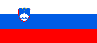 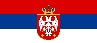 AZ IGAZI HATALOM TÚLSÁGOSAN MESSZE VAN 
AZ ÁLLAMPOLGÁRTÓL
A NAGY TÁVOLSÁG ELTORZÍTJA AZ INFORMÁCIÓT
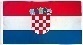 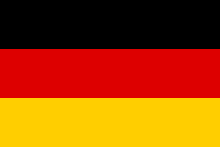 VRAKUN’ AND ITS FRIENDS TO DISCUSS FUTURE PATHS FOR EU
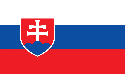 REPRESENTATIVE DEMOCRACY
KÉPVISELETI DEMOKRÁCIA
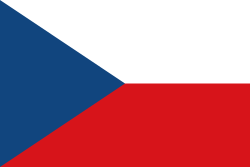 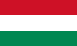 THE LONG PATH DISTORTES THE INFORMATION
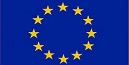 „IT IS GOOD BUT CORRECTION MUST BE DONE IN THIS, THIS AND THIS”
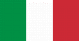 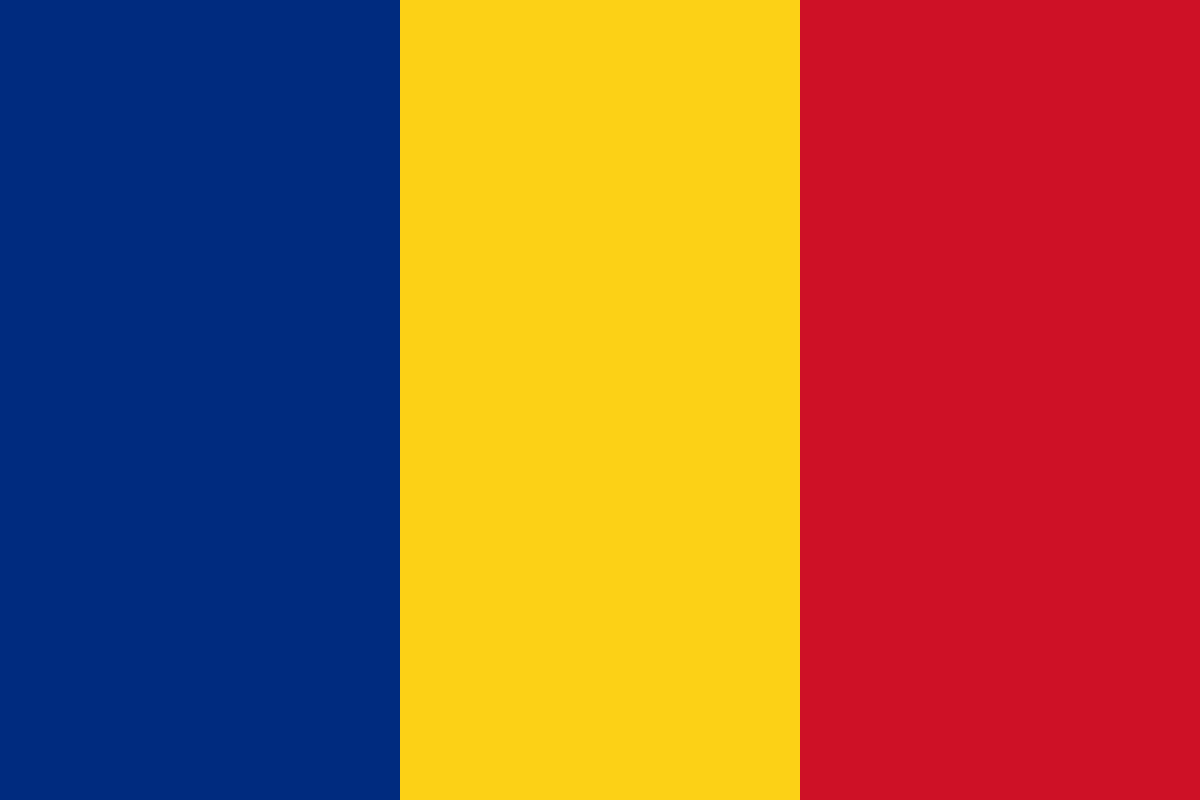 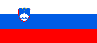 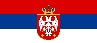 A NAGY TÁVOLSÁG ELTORZÍTJA AZ INFORMÁCIÓT
„EZ JÓ, DE VÁLTOZTATNI KELL ITT, MEG ITT, MEG ITT”
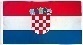 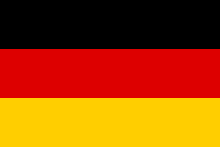 VRAKUN’ AND ITS FRIENDS TO DISCUSS FUTURE PATHS FOR EU
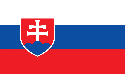 REPRESENTATIVE DEMOCRACY
KÉPVISELETI DEMOKRÁCIA
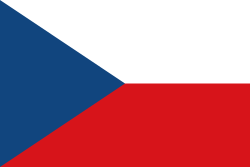 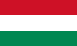 THE LONG PATH DISTORTES THE INFORMATION
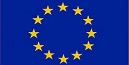 „IT IS GOOD BUT CORRECTION MUST BE DONE IN THIS, THIS AND THIS”
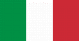 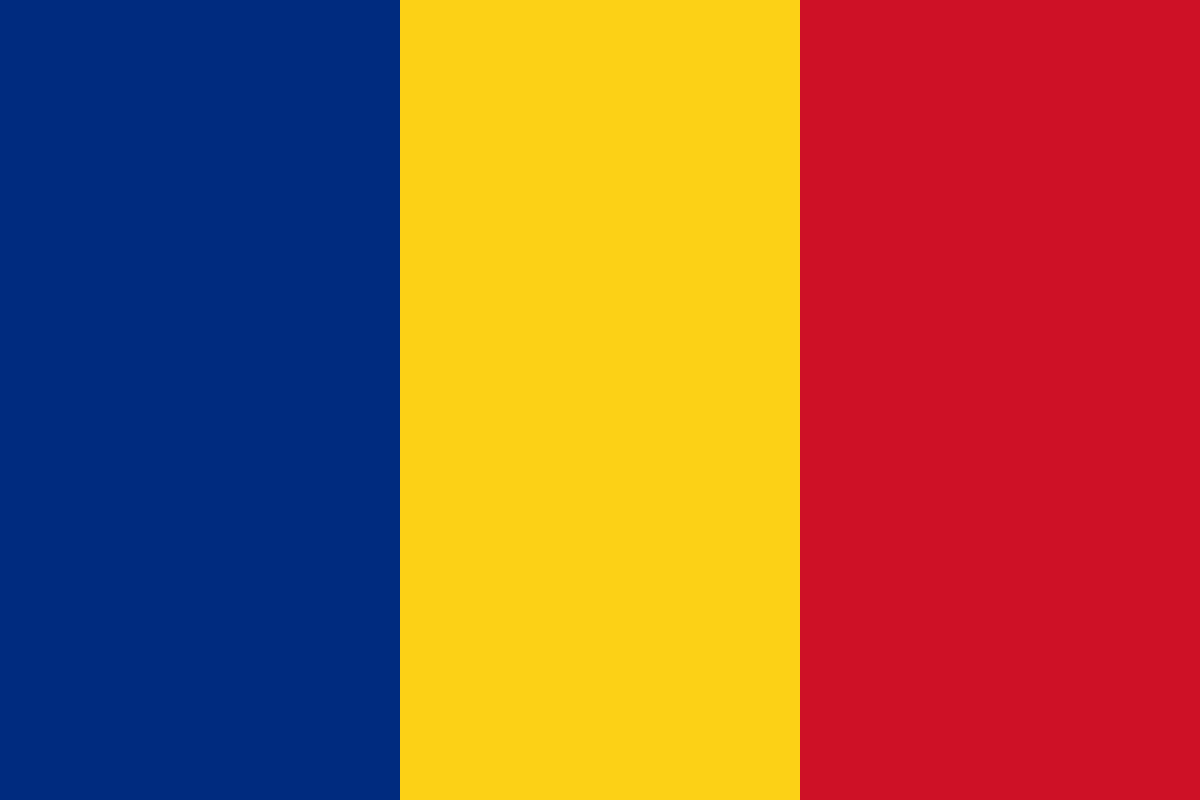 „IT IS GOOD BUT CORRECTION MIGHT BE DONE”
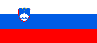 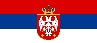 A NAGY TÁVOLSÁG ELTORZÍTJA AZ INFORMÁCIÓT
„EZ JÓ, DE VÁLTOZTATNI KELL ITT, MEG ITT, MEG ITT”
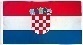 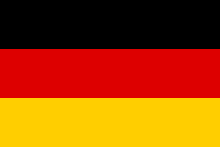 „EZ JÓ, DE VÁLTOZTATNI LEHETNE”
VRAKUN’ AND ITS FRIENDS TO DISCUSS FUTURE PATHS FOR EU
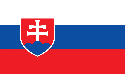 REPRESENTATIVE DEMOCRACY
KÉPVISELETI DEMOKRÁCIA
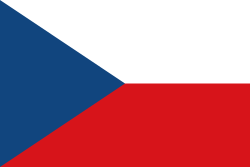 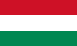 THE LONG PATH DISTORTES THE INFORMATION
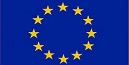 „IT IS GOOD BUT CORRECTION MUST BE DONE IN THIS, THIS AND THIS”
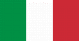 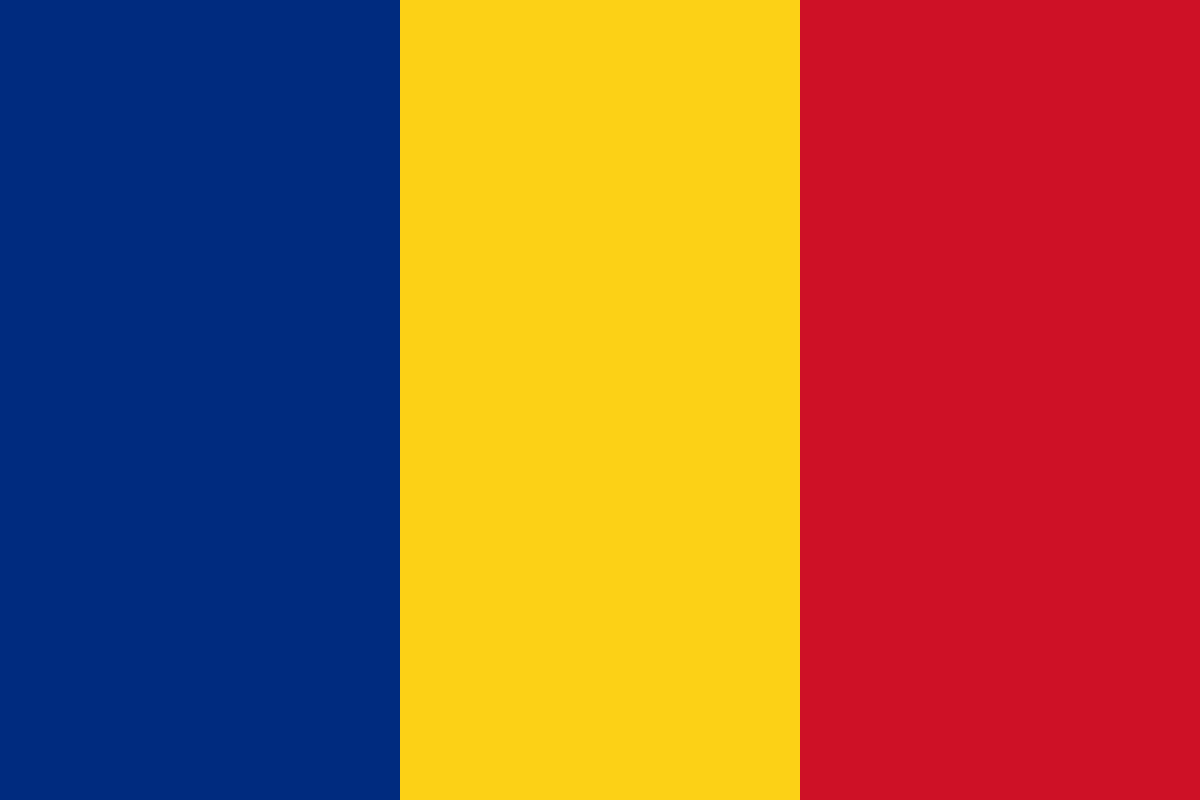 „IT IS GOOD BUT CORRECTION MIGHT BE DONE”
„IT IS GOOD”
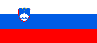 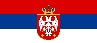 A NAGY TÁVOLSÁG ELTORZÍTJA AZ INFORMÁCIÓT
„EZ JÓ, DE VÁLTOZTATNI KELL ITT, MEG ITT, MEG ITT”
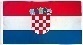 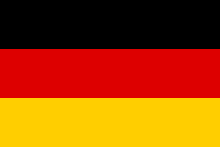 „EZ JÓ, DE VÁLTOZTATNI LEHETNE”
„EZ JÓ”
VRAKUN’ AND ITS FRIENDS TO DISCUSS FUTURE PATHS FOR EU
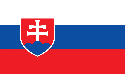 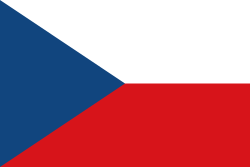 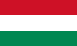 DEMOS (GREEK) = PEOPLE

KRATOS (GREEK)= POWER
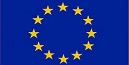 DEMOCRACY = POWER OF (BELONGS TO) THE PEOPLE
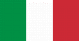 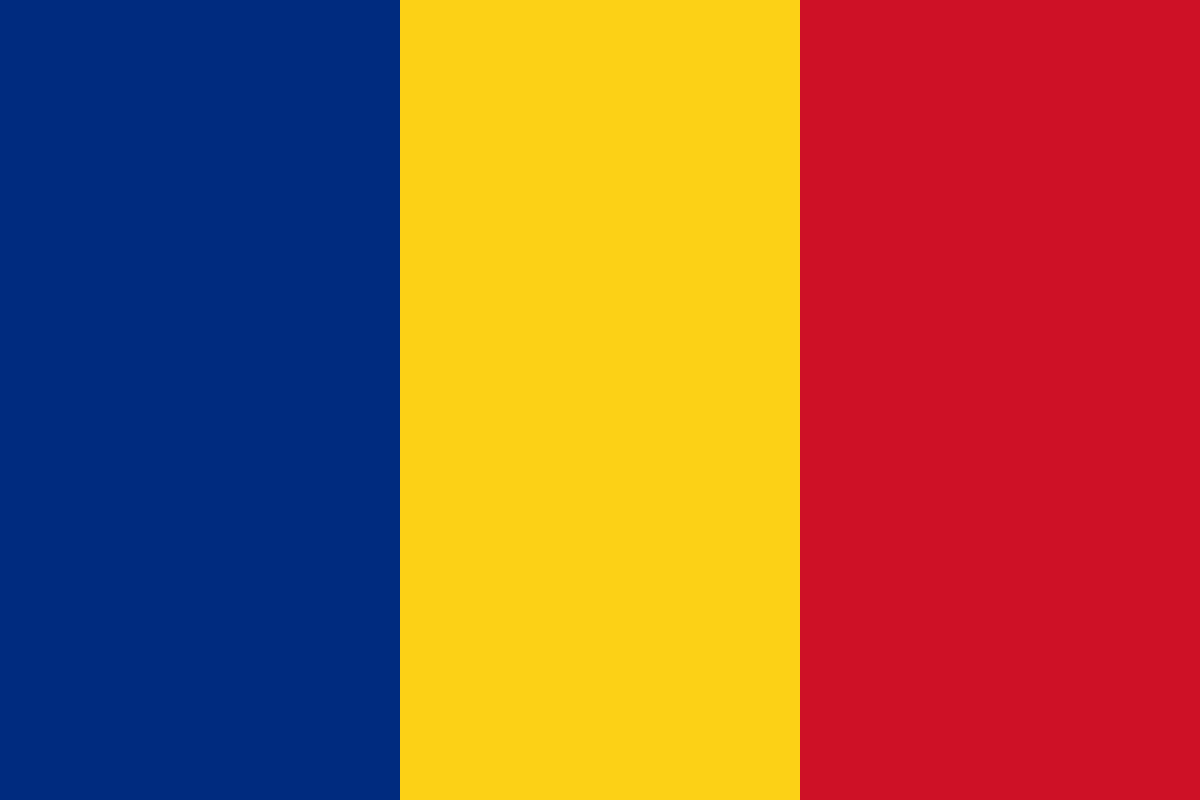 DEMOS (GÖRÖG) = NÉP

KRATOS (GÖRÖG)= HATALOM
NÉPHATALOM
A HATALOM A NÉPÉ
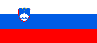 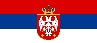 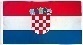 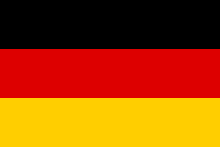 VRAKUN’ AND ITS FRIENDS TO DISCUSS FUTURE PATHS FOR EU
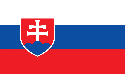 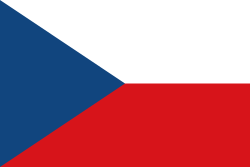 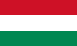 DEMOS (GREEK) = PEOPLE

KRATOS (GREEK)= POWER
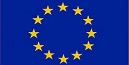 DEMOCRACY = POWER OF (BELONGS TO) THE PEOPLE
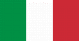 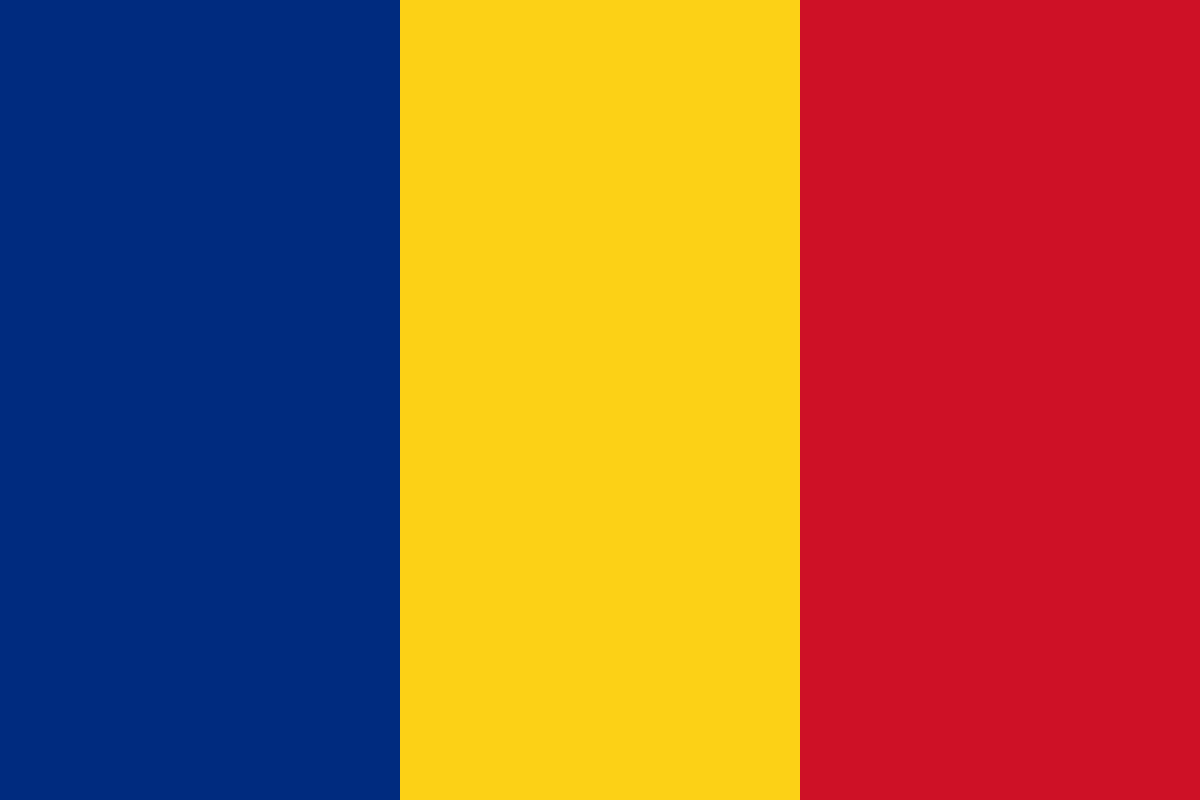 PEOPLE SHOULD FEEL IT BUT THEY DO NOT REALLY DO
DEMOS (GÖRÖG) = NÉP

KRATOS (GÖRÖG)= HATALOM
NÉPHATALOM
A HATALOM A NÉPÉ
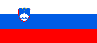 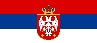 A NÉPNEK EZT ÉREZNI KELLENE, DE A TÁVOLSÁG
MIATT NEM IGAZÁN ÉRZI
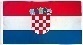 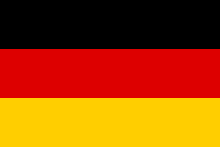 VRAKUN’ AND ITS FRIENDS TO DISCUSS FUTURE PATHS FOR EU
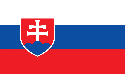 PEOPLE SHOULD FEEL IT BUT THEY DO NOT REALLY DO
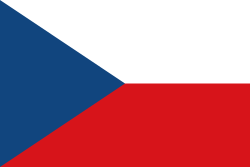 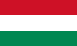 A NÉPNEK EZT ÉREZNI KELLENE, DE A TÁVOLSÁG
MIATT NEM IGAZÁN ÉRZI
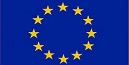 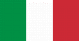 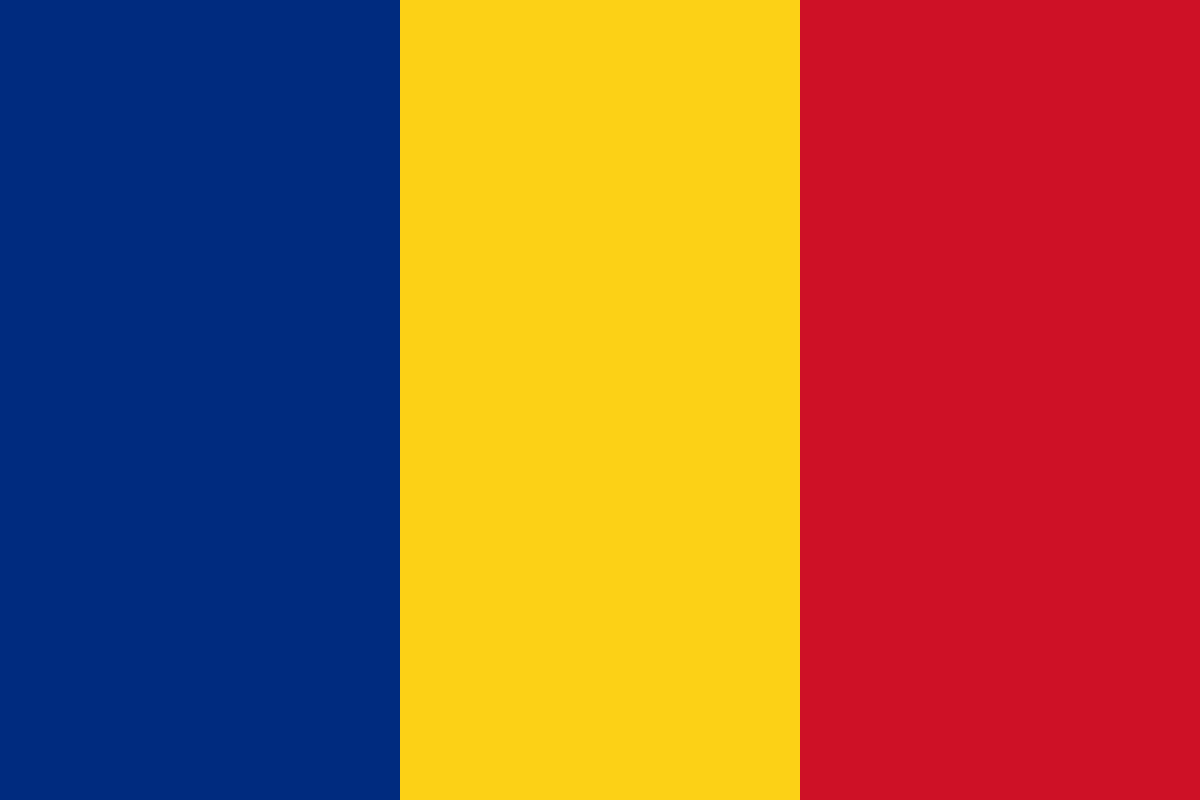 CIVIL SOCIETY, CIVIC ACTIVITY  - THAT IS WHAT MAKES PEOPLE (THE CITIZENS) FEEL THEY HAVE A SAY; THEY ARE RESPONSIBLE AND THEY HAVE THE POWER
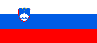 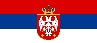 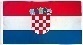 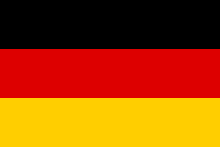 CIVIL TÁRSADALOM, CIVIL AKTIVITÁS  - EZ ALAKÍTJA KI A NÉPBEN (AZ ÁLLAMPOLGÁRBAN) A BELESZÓLÁS ÉS A FELELŐSSÉG ÉRZETÉT – VAGYIS ANNAK MEGTAPASZTALÁSÁT, HOGY AZ ÖVÉ A HATALOM
VRAKUN’ AND ITS FRIENDS TO DISCUSS FUTURE PATHS FOR EU
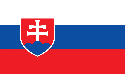 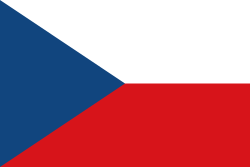 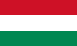 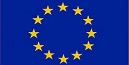 CIVIL SOCIETY, CIVIC ACTIVITY – 
SCHOOL OF DEMOCRACY
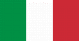 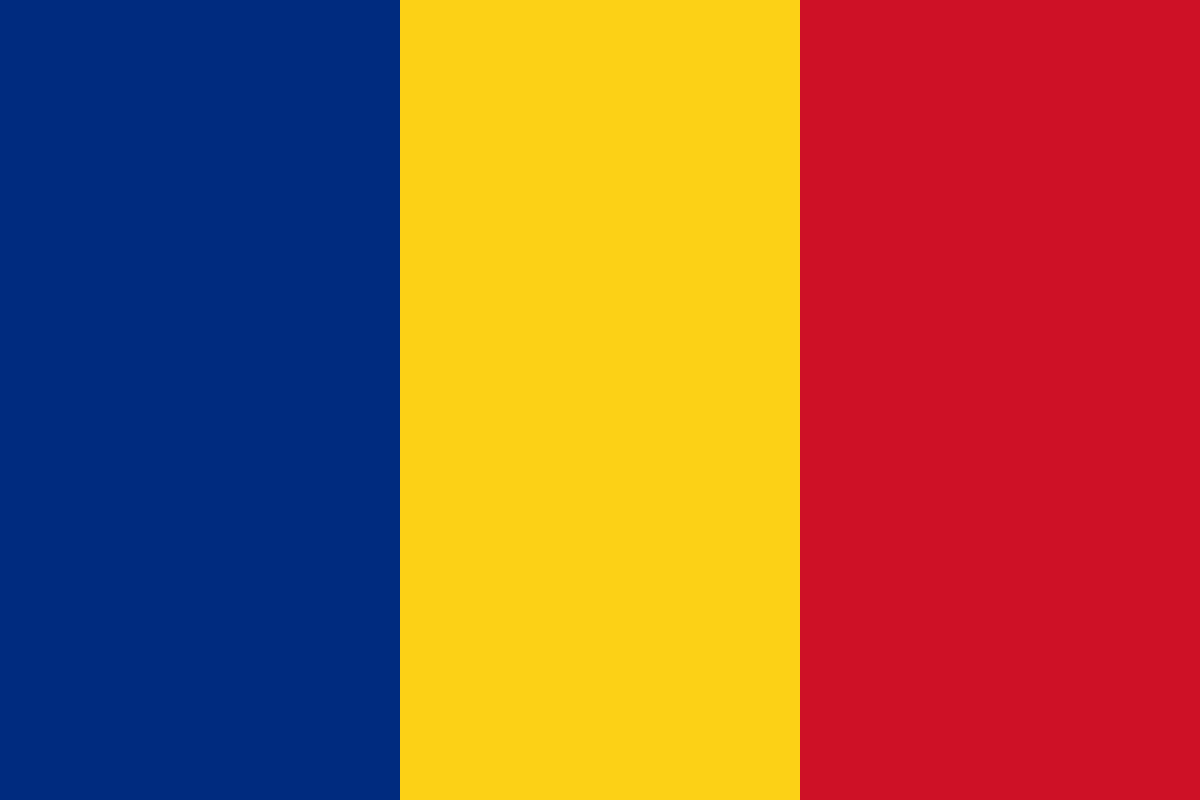 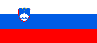 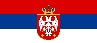 CIVIL TÁRSADALOM, CIVIL AKTIVITÁS – 
A DEMOKRÁCIA ISKOLÁJA
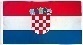 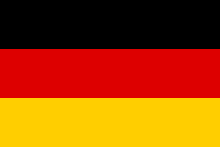 VRAKUN’ AND ITS FRIENDS TO DISCUSS FUTURE PATHS FOR EU
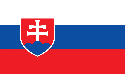 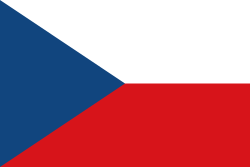 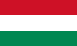 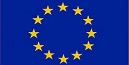 CIVIL SOCIETY, CIVIC ACTIVITY – 
SCHOOL OF DEMOCRACY
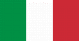 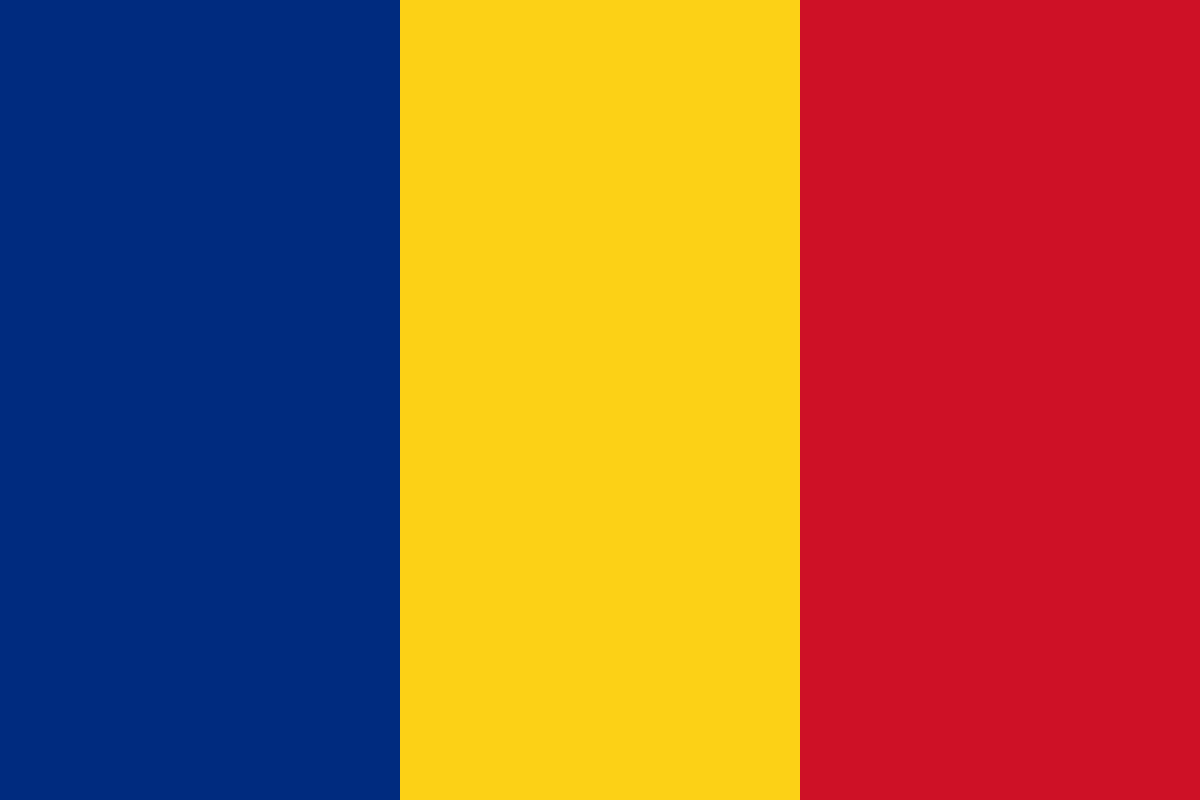 CRITICALLY IMPORTANT!
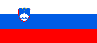 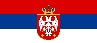 CIVIL TÁRSADALOM, CIVIL AKTIVITÁS – 
A DEMOKRÁCIA ISKOLÁJA
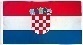 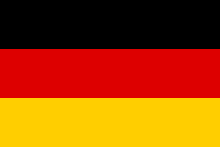 KRITIKUSAN FONTOS!
VRAKUN’ AND ITS FRIENDS TO DISCUSS FUTURE PATHS FOR EU
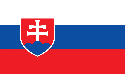 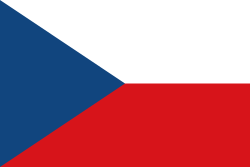 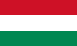 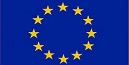 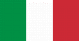 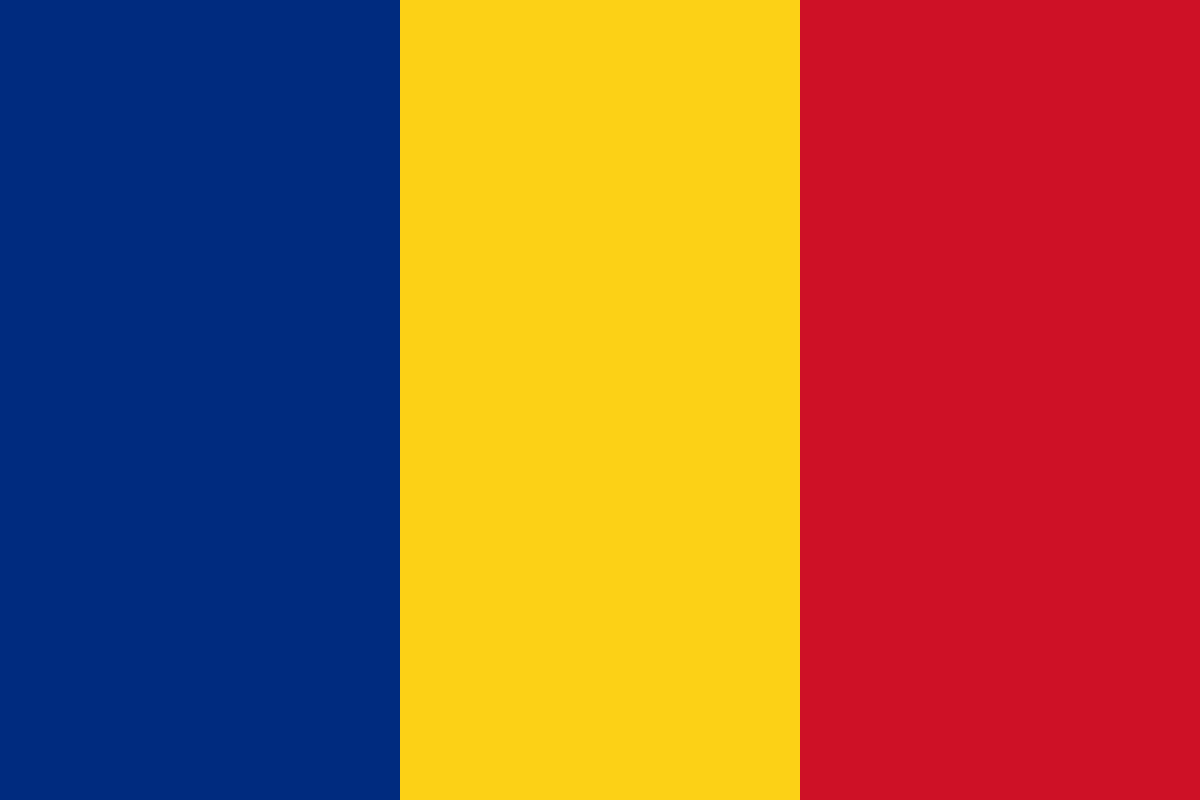 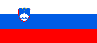 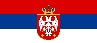 THANKS FOR YOUR ATTENTION; 
HAVE GOOD DISCUSSIONS AND HAVE FUN!
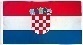 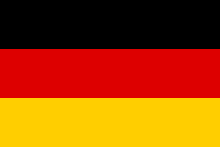 KÖSZÖNÖM A FIGYELMET;
JÓ VITÁT ÉS JÓ SZÓRAKOZÁST!